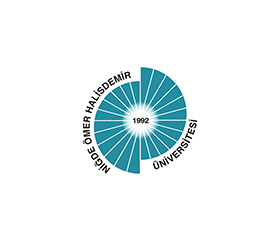 MİMARLIK FAKÜLTESİNE 
HOŞGELDİNİZ
DEKAN V. 
PROF. DR. MEHMET ŞENER
MİMARLIK
ÖZET
Sunum Özeti
MİSYON
VİZYON
AKADEMİK YAPI
İDARİ YAPI
BÖLÜMLER
PROGRAMLAR
EĞİTİM DİLİ
ÖĞRENCİ KABULÜ
SAYILAR
İKİLİ ANLAŞMALAR
AKREDİTASYON
FİZİKİ ALTYAPI
MİSYON
Misyon Niğde Ömer Halisdemir Üniversitesi Mimarlık Fakültesindeki eğitim ve öğreniminin görevi, çağdaş bilgi ile donanımlı, toplumun ve ülkesinin gerçeklerinden haberdar, aydın insan, araştırmacı meslek insanı yetiştirmektir. Öğrencilerimizden, evrensel değerlerden haberdar, doğal kaynakların ve çevre kirliliğinin farkında, kendi toplumunun, ülkesinin ve çevresinin tarihi birikim ve değerlerinin bilincinde olmaları özellikle tasarım ve kültür değerlerimizi çağdaş normlarla yücelterek diğer toplumlara sunabilme becerisini geliştirmesi beklenmektedir. Kendini doğru ve yalın ifade edebilen ve diğer meslektaşlarına dürüst davranan, önce meslek insanları, daha sonra akademisyenler yetiştirebilmek temel isteğimizdir.
VİZYON
Vizyon Tam bağımsız bilimsel düşünce ve fikir yapısı ile dengeli, demokratik, olumlu her düşünceye değer veren; maddenin gerçekliği kadar insani değerlerin de geçerli olduğu; ortak değer oluşturmada ve uzlaşmada çaba sarf eden; katılımcı ve olumlu eleştiriye açık bir dünya ve eğitim görüşü bize yukarıdaki görevlerimizi yerine getirmede yol gösterecektir. Mimarlık Fakültesi’nde insani değerler, dürüstlük ve güvenilirlik, mesleki değerler kadar önemlidir.
AKADEMİK YAPI
DEKAN
Dekan Yardımcısı
Dekan Yardımcısı
Peyzaj Mimarlığı
Şehir ve Bölge Planlama
Mimarlık
İç Mimarlık
Bitki Materyali ve Yetiştirme Tekniği
Şehircilik
Yapı Bilgisi
Bina Bilgisi
Bölge Planlama
Peyzaj Planlama ve Tasarımı
Mimarlık Tarihi
Peyzaj Teknikleri
Restorasyon
İDARİ YAPI
DEKAN
Prof. Dr. Mehmet Şener
Fakülte  Kurulu
Fakülte Yönetim Kurulu
Dekan Yardımcısı
Fakülte Sekreteri
Dekan Yardımcısı
Yrd. Doç. Dr.  M. Vehbi GÖKÇE
Yrd. Doç. Dr. Gülden SANDAL ERZURUMLU
Selma TEFEK
Bölüm Sekreterlikleri
Özel kalem
Öğrenci İşleri
Özlük İşleri
Taşınır Mal Kayıt-Kontrol
Muhasebe
Destek Hizmetleri
BÖLÜMLER
PROGRAMLAR
DİL
ÖĞRENCİ KABULÜ
Öğrenci Seçme ve Yerleştirme Merkezi (ÖSYM) tarafından Yapılan Lisans Yerleştirme Sınavı (LYS)

Eşdeğer Diploma Programlarından Yatay Geçiş
Ek Madde 1
Başarı Puanı

ÖSYM tarafından yapılan Dikey Geçiş Sınavı (DGS)

Üniversitemiz Ön Lisans Ve Lisans Düzeyinde Yurt Dışından Öğrenci Kabul Yönergesi’ne göre öğrenci kabulü
SAYILAR
ANLAŞMALAR
AKREDİTASYON
FİZİKİ ALTYAPI
MİMARLIK
TEŞEKKÜRLER